Вот и ВуЗ уже окончен
Сессии все позади,
И диплом уже получен,-
Взрослый путь лишь впереди!
Закончилась студенчества счастливая пора
Карьеру я построила 
В детсадовском  быту.
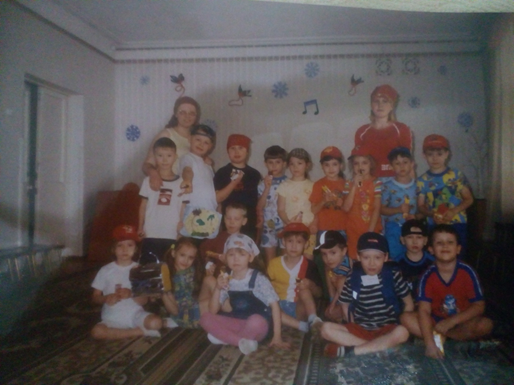 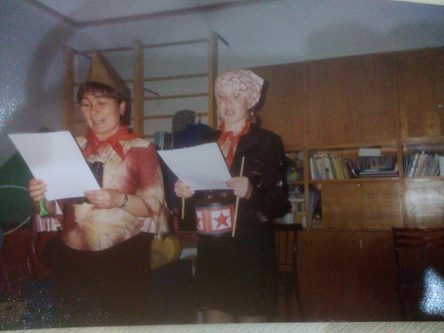 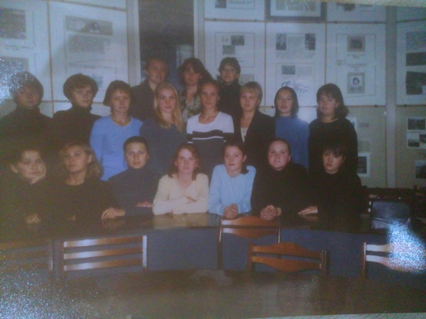 PRO – педагогического становления Шилоносова Т.В.
Праздники в нашей группе.
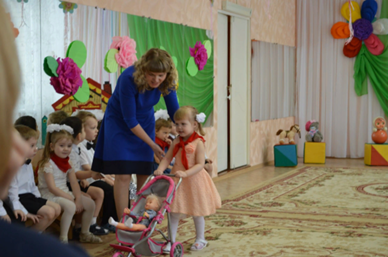 Много праздников на свете
Всех не сосчитать!
Любят взрослые и дети
Вместе их встречать!
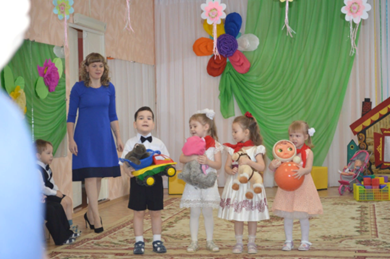 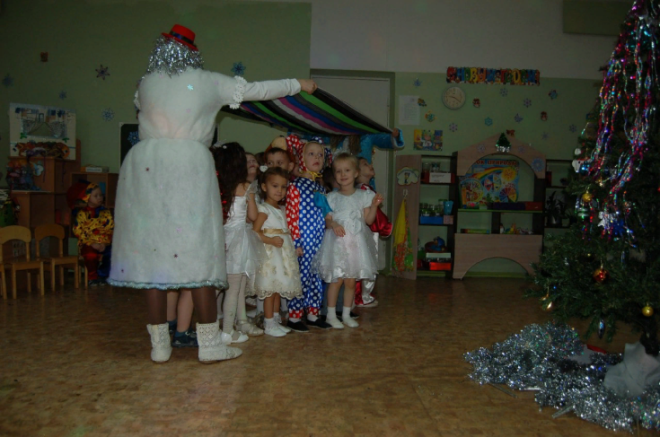 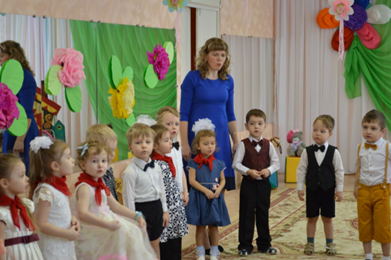 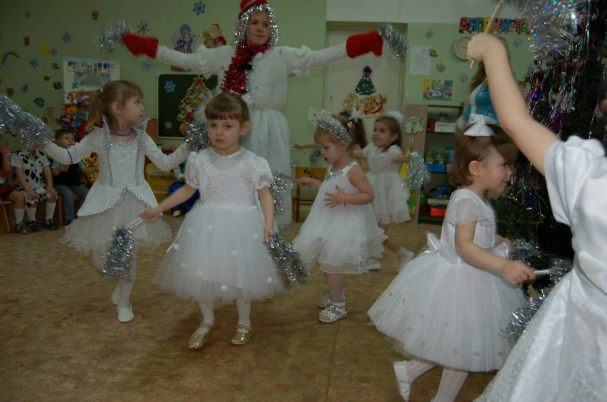 Сделай выбор свой, дружок,Выбирай себе кружок!
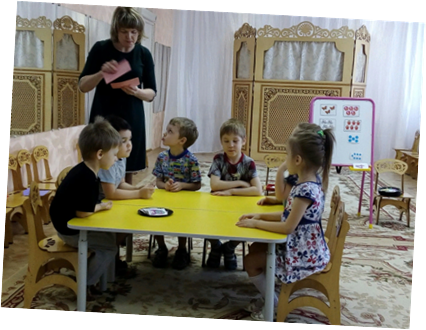 Математика  у нас,
Нам ведь скоро в  первый класс
Мы на палочках считаем – Складываем, вычитаем…
Оказалось, я и Толя,
Ну, почти готовы к школе!
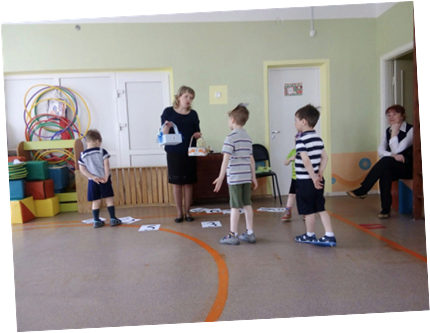 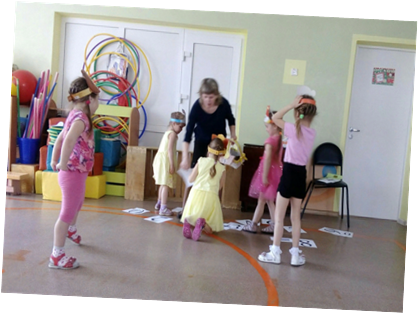 Проект «Читаем вместе»
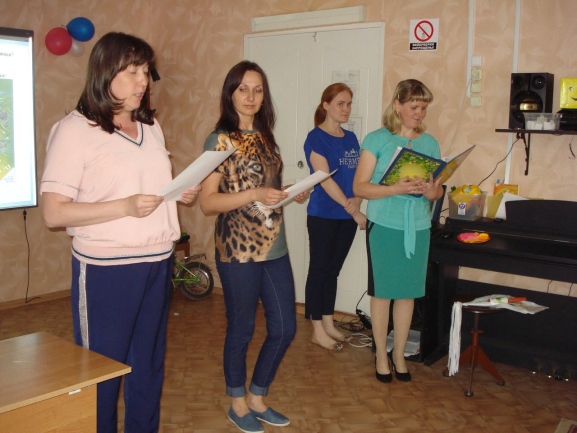 Даже маленький ребенок,
Не умеющий читать,
Только выйдет из пеленок
Просит книжку показать!
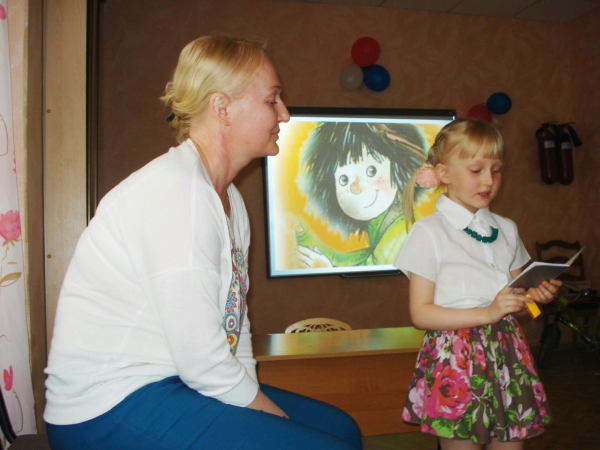 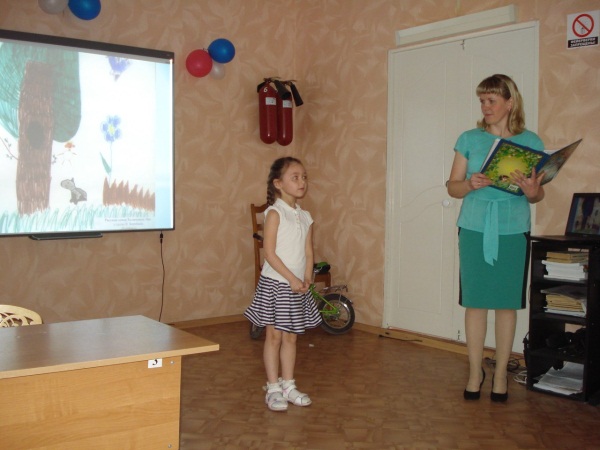 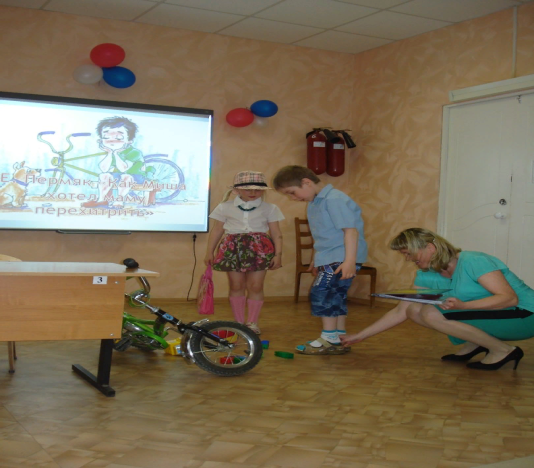 Мамин день-веселый праздник!
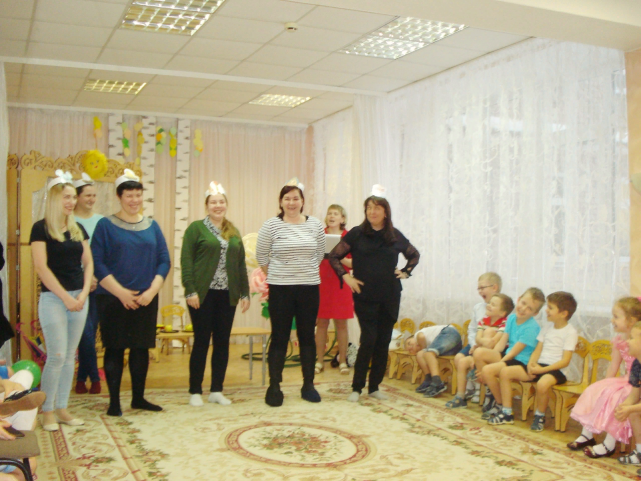 Будем слушаться, играть,
В садике учиться.
Чтобы маме не грустить,
С нами веселиться!
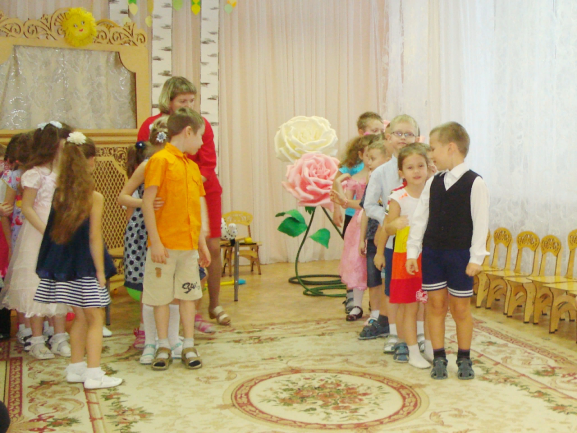 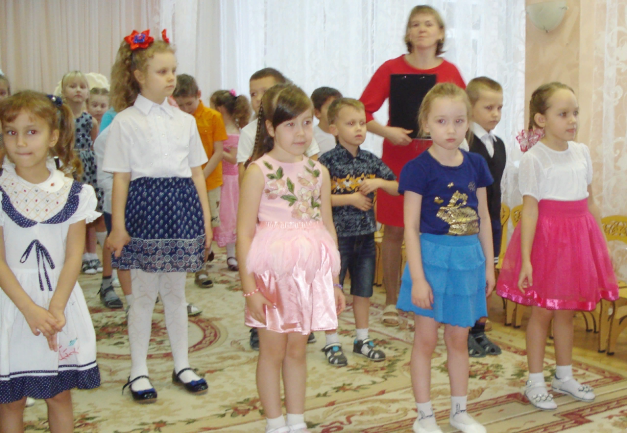 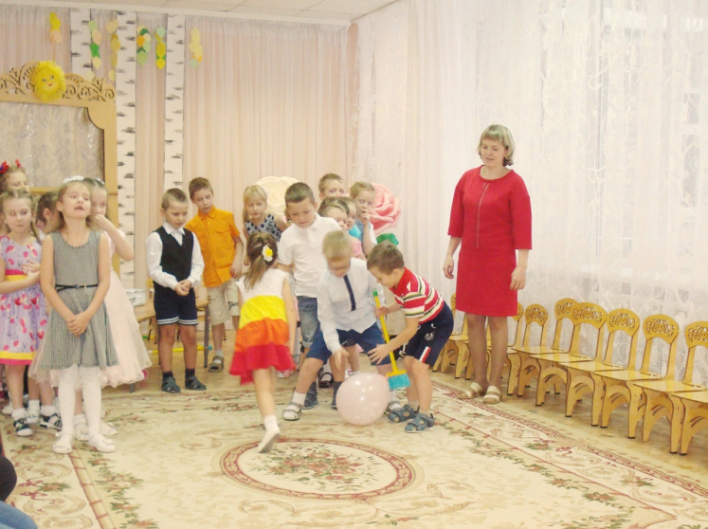